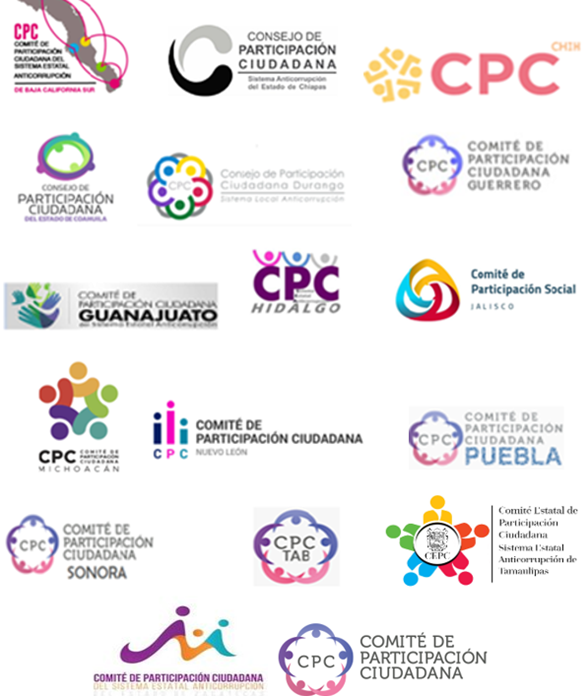 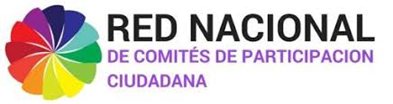 Comisión de Indicadores, Metodologías y Mapas de Riesgo
Informe 2020
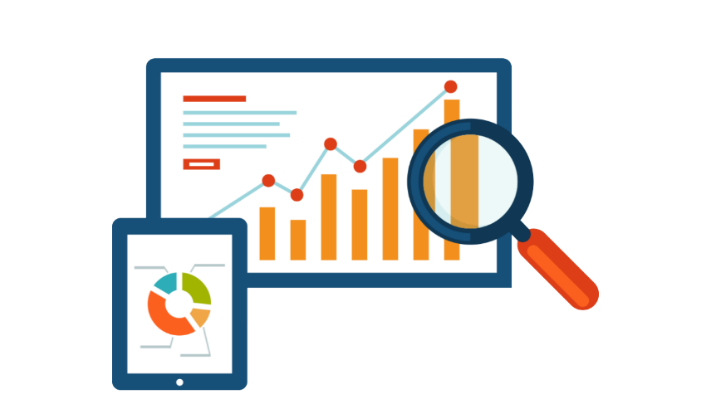 Objetivo estratégico
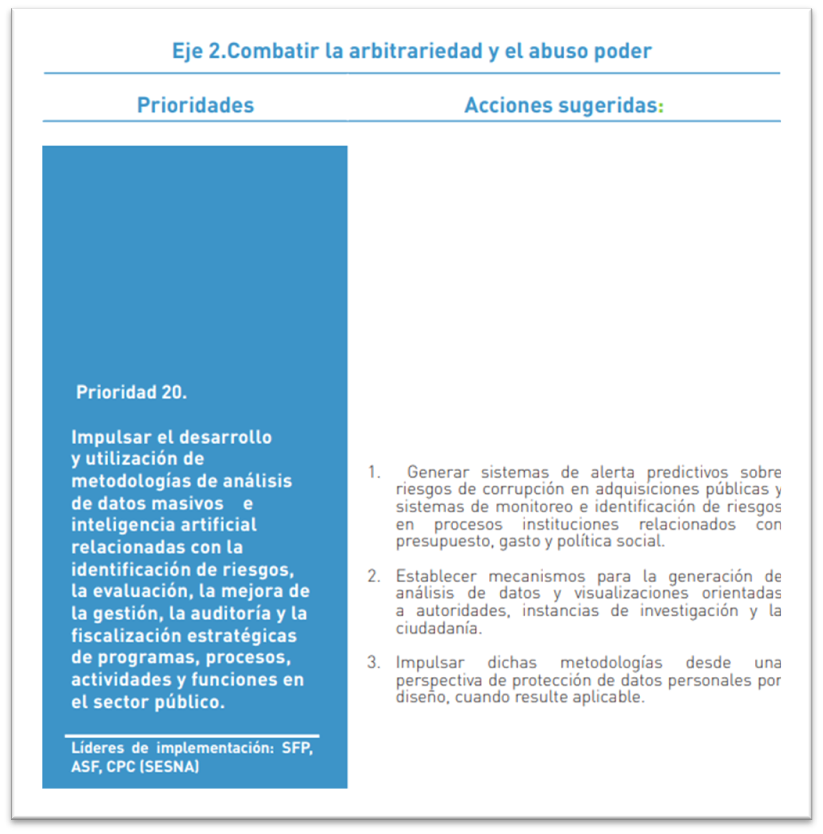 La Comisión de Indicadores, Metodologías y Mapas de Riesgos de la Red Nacional de CPCS tiene como objetivo estratégico “Coadyuvar en la evaluación de los sistemas anticorrupción, a través de indicadores para identificar áreas de oportunidad y proponer líneas de acción que fortalezcan su gestión en el combate a la corrupción”. Los trabajos que desarrolla están alineados en torno a las prioridades de la Política Nacional Anticorrupción; concretamente la Prioridad 20.
Desarrollo del Plan de Trabajo 2020 Tablero SLA
Agradecimientos
“Los logros de una organización son los 
resultados del esfuerzo combinado 
de cada individuo”, Vince Lombardi.
Hoy se ponen a prueba las instituciones que tanto esfuerzo han costado y ante la crisis generada por la pandemia son más visibles aun sus debilidades, es entonces el momento de dar resultados, de fortalecer las instituciones, la transparencia y rendición de cuentas.
Desde un inicio sabíamos que el reto era grande y nuestro plan de trabajo ambicioso, sin embargo, todos y todas estuvimos dispuestos a aceptar el reto y emprender el viaje. Muchas gracias a este formidable equipo, los felicito pues como expresara Vince Lombardi “Los logros de una organización son los resultados del esfuerzo combinado de cada individuo”.
Empezamos siendo solo 8 estados, en el camino fuimos encontrando el apoyo y consejo de otros que, como nosotros, creyeron en el proyecto y sumaron sus esfuerzos, gracias al CPC Nacional, IMCO, a La Red Nacional Anticorrupción, a Transparencia Mexicana, a USAID y de manera muy especial a la Iniciativa Transparencia y Anticorrupción de la Escuela de Gobierno y Función Pública del Instituto Tecnológico y de Estudios Superiores de Monterrey por confiar en nosotros.
Hoy somos 14 estados y el nacional, con la posibilidad de sumar a más, con un plan de trabajo que asegura la continuidad de los proyectos y bajo el liderazgo de un nuevo presidente el Dr. Víctor Hugo Vieyra Avilés estamos en buenas manos.
Desde el fondo de mi corazón, muchas gracias a todas y todos por sus consejos, su apoyo y colaboración, pero sobre todo por esa energía que nos da encontramos en el mismo camino, porque cada vez seamos más.
Finalizo con la siguiente frase del físico y matemático británico William Thomson Kelvin quien a finales del siglo XIX enseñaba a sus alumnos lo siguiente: “Lo que no se define no se puede medir. Lo que no se mide no se puede mejorar. Lo que no se mejora, se degrada siempre”.
Abrazo fraterno.
Mtra. María Isabel Loperena de la G.